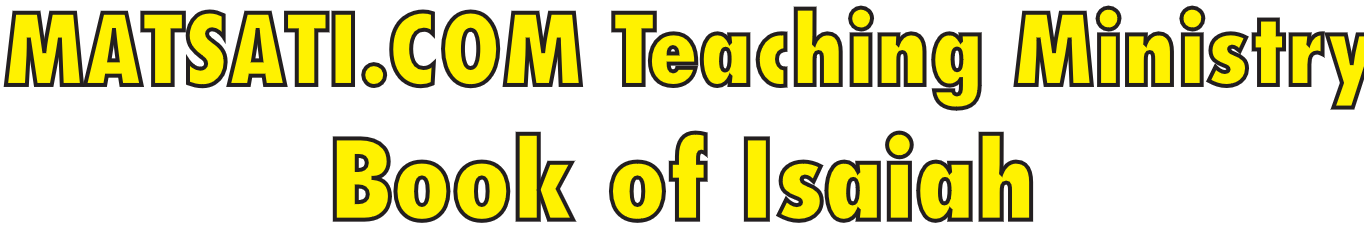 Part 1
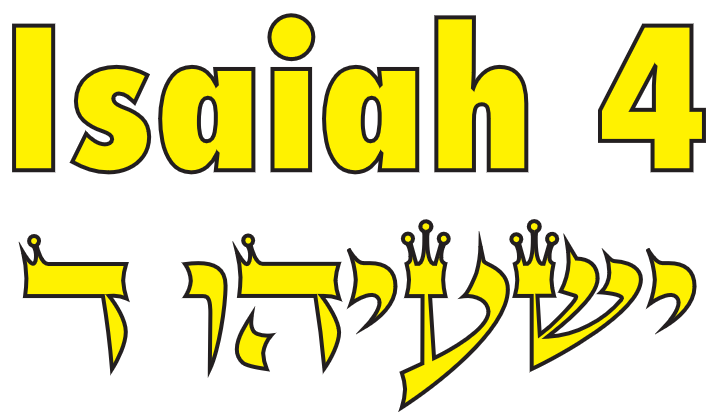 Isaiah / ישעיה
http://www.matsati.com
ספר ישעיה פרק ד
﻿א   וְהֶחֱזִיקוּ שֶׁבַע נָשִׁים בְּאִישׁ אֶחָד בַּיּוֹם הַהוּא לֵאמֹר לַחְמֵנוּ נֹאכֵל וְשִֹמְלָתֵנוּ נִלְבָּשׁ רַק יִקָּרֵא שִׁמְךָ עָלֵינוּ אֱסֹף חֶרְפָּתֵנוּ:       ב   בַּיּוֹם הַהוּא יִהְיֶה צֶמַח יְהֹוָה לִצְבִי וּלְכָבוֹד וּפְרִי הָאָרֶץ לְגָאוֹן וּלְתִפְאֶרֶת לִפְלֵיטַת יִשְֹרָאֵל: ג   וְהָיָה | הַנִּשְׁאָר בְּצִיּוֹן וְהַנּוֹתָר בִּירוּשָׁלַם קָדוֹשׁ יֵאָמֶר לוֹ כָּל-הַכָּתוּב לַחַיִּים בִּירוּשָׁלָם: ד   אִם | רָחַץ אֲדֹנָי אֵת צֹאַת בְּנוֹת-צִיּוֹן וְאֶת-דְּמֵי יְרוּשָׁלַם יָדִיחַ מִקִּרְבָּהּ בְּרוּחַ מִשְׁפָּט וּבְרוּחַ בָּעֵר: ה   וּבָרָא יְהֹוָה עַל כָּל-מְכוֹן הַר-צִיּוֹן וְעַל-מִקְרָאֶהָ עָנָן | יוֹמָם וְעָשָׁן וְנֹגַהּ אֵשׁ לֶהָבָה לָיְלָה כִּי עַל-כָּל-כָּבוֹד חֻפָּה: ו   וְסֻכָּה תִּהְיֶה לְצֵל-יוֹמָם מֵחֹרֶב וּלְמַחְסֶה וּלְמִסְתּוֹר מִזֶּרֶם וּמִמָּטָר:
Isaiah / ישעיה
http://www.matsati.com
ספר ישעיה פרק ב
יב  כִּ֣י י֞וֹם לַיהוָ֧ה צְבָא֛וֹת עַ֥ל כָּל־גֵּאֶ֖ה וָרָ֑ם וְעַ֖ל כָּל־נִשָּׂ֥א וְשָׁפֵֽל׃

ספר ישעיה פרק ב
יז  וְשַׁח֙ גַּבְה֣וּת הָאָדָ֔ם וְשָׁפֵ֖ל ר֣וּם אֲנָשִׁ֑ים וְנִשְׂגַּ֧ב יְהוָ֛ה לְבַדּ֖וֹ בַּיּ֥וֹם הַהֽוּא׃

ספר ישעיה פרק ג
ז  יִשָּׂא֩ בַיּ֨וֹם הַה֤וּא ׀ לֵאמֹר֙ לֹא־אֶהְיֶ֣ה חֹבֵ֔שׁ וּבְבֵיתִ֕י אֵ֥ין לֶ֖חֶם וְאֵ֣ין שִׂמְלָ֑ה לֹ֥א תְשִׂימֻ֖נִי קְצִ֥ין עָֽם׃

ספר ישעיה פרק ג
יח   בַּיּוֹם הַהוּא יָסִיר אֲדֹנָי אֵת תִּפְאֶרֶת הָעֲכָסִים וְהַשְּׁבִיסִים וְהַשַּׂהֲרֹנִים:

ספר ישעיה פרק ד
א   וְהֶחֱזִיקוּ שֶׁבַע נָשִׁים בְּאִישׁ אֶחָד בַּיּוֹם הַהוּא לֵאמֹר לַחְמֵנוּ נֹאכֵל וְשִֹמְלָתֵנוּ נִלְבָּשׁ רַק יִקָּרֵא שִׁמְךָ עָלֵינוּ אֱסֹף חֶרְפָּתֵנוּ:
Isaiah / ישעיה
http://www.matsati.com
ספר ירמיה פרק כג
ה  הִנֵּ֨ה יָמִ֤ים בָּאִים֙ נְאֻם־יְהוָ֔ה וַהֲקִמֹתִ֥י לְדָוִ֖ד צֶ֣מַח צַדִּ֑יק וּמָ֤לַךְ מֶ֙לֶךְ֙ וְהִשְׂכִּ֔יל וְעָשָׂ֛ה מִשְׁפָּ֥ט וּצְדָקָ֖ה בָּאָֽרֶץ׃ ו  בְּיָמָיו֙ תִּוָּשַׁ֣ע יְהוּדָ֔ה וְיִשְׂרָאֵ֖ל יִשְׁכֹּ֣ן לָבֶ֑טַח וְזֶה־שְּׁמ֥וֹ אֲֽשֶׁר־יִקְרְא֖וֹ יְהוָ֥ה׀ צִדְקֵֽנוּ׃
Jeremiah 23:5-6
23:5 Behold, the days come, saith the LORD, that I will raise unto David a righteous Branch, and a King shall reign and prosper, and shall execute judgment and justice in the earth. 23:6 In his days Judah shall be saved, and Israel shall dwell safely: and this is his name whereby he shall be called, THE LORD OUR RIGHTEOUSNESS. (KJV)
ספר ירמיה פרק לג
יא  בַּיָּמִ֤ים הָהֵם֙ וּבָעֵ֣ת הַהִ֔יא אַצְמִ֥יחַ לְדָוִ֖ד צֶ֣מַח צְדָקָ֑ה וְעָשָׂ֛ה מִשְׁפָּ֥ט וּצְדָקָ֖ה בָּאָֽרֶץ׃
Jeremiah 33:15
33:15 In those days, and at that time, will I cause the Branch of righteousness to grow up unto David; and he shall execute judgment and righteousness in the land. (KJV)
Isaiah / ישעיה
http://www.matsati.com
ספר זכריה פרק ג
ח  שְֽׁמַֽע־נָ֞א יְהוֹשֻׁ֣עַ׀ הַכֹּהֵ֣ן הַגָּד֗וֹל אַתָּה֙ וְרֵעֶ֙יךָ֙ הַיֹּשְׁבִ֣ים לְפָנֶ֔יךָ כִּֽי־אַנְשֵׁ֥י מוֹפֵ֖ת הֵ֑מָּה כִּֽי־הִנְנִ֥י מֵבִ֛יא אֶת־עַבְדִּ֖י צֶֽמַח׃
Zechariah 3:8
3:8 Hear now, O Joshua the high priest, thou, And thy fellows that sit before thee: For they are men wondered at: For, behold, I will bring forth my servant the BRANCH.
ספר זכריה פרק ג
יב  וְאָמַרְתָּ֤ אֵלָיו֙ לֵאמֹ֔ר כֹּ֥ה אָמַ֛ר יְהוָ֥ה צְבָא֖וֹת לֵאמֹ֑ר הִנֵּה־אִ֞ישׁ צֶ֤מַח שְׁמוֹ֙ וּמִתַּחְתָּ֣יו יִצְמָ֔ח וּבָנָ֖ה אֶת־הֵיכַ֥ל יְהוָֽה׃
Zechariah 6:12
6:12 And speak unto him, saying, Thus speaketh the LORD of hosts, saying, Behold the man whose name is The BRANCH; And he shall grow up out of his place, And he shall build the temple of the LORD (KJV)
Isaiah / ישעיה
http://www.matsati.com
Tehillim / Psalms 39
39:1  I said, I will take heed to my ways, that I sin not with my tongue: I will keep my mouth with a bridle, while the wicked is before me. 39:2  I was dumb with silence, I held my peace, even from good; and my sorrow was stirred. 39:3  My heart was hot within me, while I was musing the fire burned: then spake I with my tongue, 39:4  LORD, make me to know mine end, and the measure of my days, what it is: that I may know how frail I am. 39:5  Behold, thou hast made my days as an handbreadth; and mine age is as nothing before thee: verily every man at his best state is altogether vanity. Selah. 39:6  Surely every man walketh in a vain shew: surely they are disquieted in vain: he heapeth up riches, and knoweth not who shall gather them. 39:7  And now, Lord, what wait I for? my hope is in thee. 39:8  Deliver me from all my transgressions: make me not the reproach of the foolish. 39:9  I was dumb, I opened not my mouth; because thou didst it. 39:10  Remove thy stroke away from me: I am consumed by the blow of thine hand. 39:11  When thou with rebukes dost correct man for iniquity, thou makest his beauty to consume away like a moth: surely every man is vanity. Selah. 39:12  Hear my prayer, O LORD, and give ear unto my cry; hold not thy peace at my tears: for I am a stranger with thee, and a sojourner, as all my fathers were. 39:13  O spare me, that I may recover strength, before I go hence, and be no more. (KJV)
Isaiah / ישעיה
http://www.matsati.com
ܗܳܢܰܘ ܕ݁ܶܡܝ ܕ݁ܕ݂ܺܝܰܬ݂ܺܩܺܐ ܚܰܕ݂݈ܬ݂ܳܐ ܕ݁ܰܚܠܳܦ݂ ܣܰܓ݁ܺܝܶܐܐ ܡܶܬ݂ܶܐܫܶܕ݂ ܠܫܽܘܒ݂ܩܳܢܳܐ ܕ݁ܰܚܛܳܗܶܐ 
܀
כב  הָנַו דֵּמי דּדִיַתִקאִ חַדתָא דַּחלָפ סַגִּיֵאא מֵתֵאשֵׁד לשׁוּבקָנָא דַּחטָהֵא
כב  כִּי זֶה הוּא דָּמִי דַּם־הַבְּרִית הַחֲדָשָׁה הַנִּשְׁפָּךְ בְּעַד רַבִּים לִסְלִיחַת חֲטָאִים׃

Matthew 26:28
26:28 This is my blood of the covenant, which is poured out for many for the forgiveness of sins. (NIV)
Isaiah / ישעיה
http://www.matsati.com
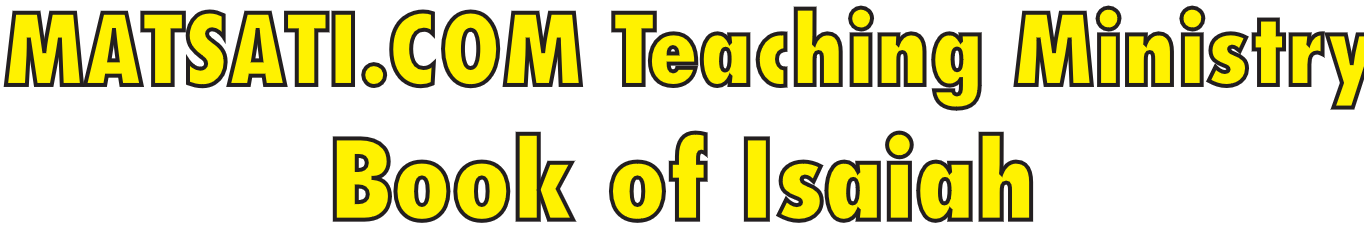 Part 2
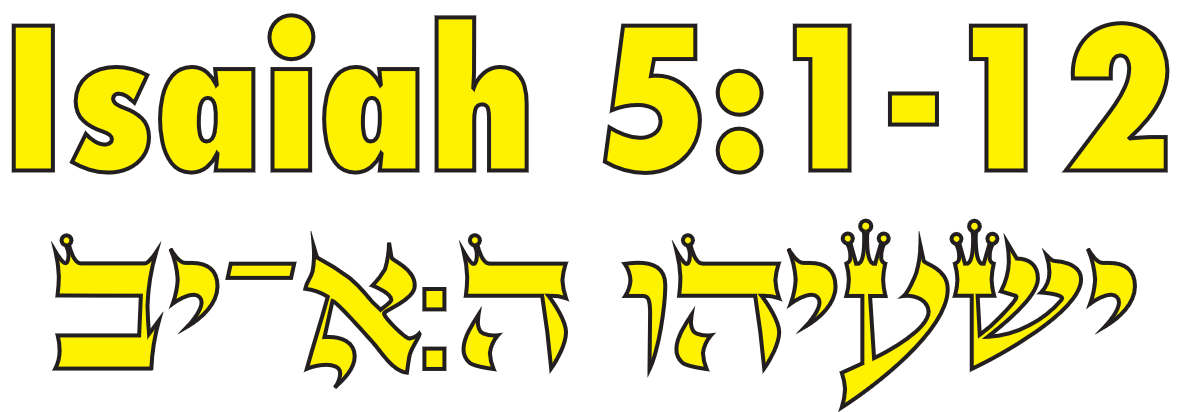 Isaiah / ישעיה
http://www.matsati.com
ספר ישעיה פרק ה
﻿א   אָשִׁירָה נָּא לִידִידִי שִׁירַת דּוֹדִי לְכַרְמוֹ כֶּרֶם הָיָה לִידִידִי בְּקֶרֶן בֶּן-שָׁמֶן: ב   וַיְעַזְּקֵהוּ וַיְסַקְּלֵהוּ וַיִּטָּעֵהוּ שֹֹרֵק וַיִּבֶן מִגְדָּל בְּתוֹכוֹ וְגַם-יֶקֶב חָצֵב בּוֹ וַיְקַו לַעֲשֹוֹת עֲנָבִים וַיַּעַשֹ בְּאֻשִׁים: ג   וְעַתָּה יוֹשֵׁב יְרוּשָׁלַם וְאִישׁ יְהוּדָה שִׁפְטוּ-נָא בֵּינִי וּבֵין כַּרְמִי: ד   מַה-לַּעֲשֹוֹת עוֹד לְכַרְמִי וְלֹא עָשִֹיתִי בּוֹ מַדּוּעַ קִוֵּיתִי לַעֲשֹוֹת עֲנָבִים וַיַּעַשֹ בְּאֻשִׁים: ה   וְעַתָּה אוֹדִיעָה-נָּא אֶתְכֶם אֵת אֲשֶׁר-אֲנִי עֹשֶֹה לְכַרְמִי הָסֵר מְשֹוּכָּתוֹ וְהָיָה לְבָעֵר פָּרֹץ גְּדֵרוֹ וְהָיָה לְמִרְמָס: ו   וַאֲשִׁיתֵהוּ בָתָה לֹא יִזָּמֵר וְלֹא יֵעָדֵר וְעָלָה שָׁמִיר וָשָׁיִת וְעַל הֶעָבִים אֲצַוֶּה מֵהַמְטִיר עָלָיו מָטָר: ז   כִּי כֶרֶם יְהֹוָה צְבָאוֹת בֵּית יִשְֹרָאֵל וְאִישׁ יְהוּדָה נְטַע שַׁעֲשׁוּעָיו וַיְקַו לְמִשְׁפָּט וְהִנֵּה מִשְֹפָּח לִצְדָקָה וְהִנֵּה צְעָקָה:       ח   הוֹי מַגִּיעֵי בַיִת בְּבַיִת שָֹדֶה בְשָֹדֶה יַקְרִיבוּ עַד אֶפֶס מָקוֹם וְהוּשַׁבְתֶּם לְבַדְּכֶם בְּקֶרֶב הָאָרֶץ: ט   בְּאָזְנָי יְהֹוָה צְבָאוֹת אִם-לֹא בָּתִּים רַבִּים לְשַׁמָּה יִהְיוּ גְּדֹלִים וְטוֹבִים מֵאֵין יוֹשֵׁב: י   כִּי עֲשֶֹרֶת צִמְדֵּי-כֶרֶם יַעֲשֹוּ בַּת אֶחָת וְזֶרַע חֹמֶר יַעֲשֶֹה אֵיפָה:
Isaiah / ישעיה
http://www.matsati.com
ܡܰܢ ܕ݁ܨܳܒ݂ܶܐ ܓ݁ܶܝܪ ܕ݁ܢܰܚܶܐ ܢܰܦ݂ܫܶܗ ܢܰܘܒ݁ܕ݂ܺܝܗ ܘܡܰܢ ܕ݁ܢܰܘܒ݁ܶܕ݂ ܢܰܦ݂ܫܶܗ ܡܶܛܽܠܳܬ݂ܝ ܢܶܫܟ݁ܚܺܝܗ 
܀ 
 מַן דּצָבֵא גֵּיר דּנַחֵא נַפשֵׁה נַובּדִיה ומַן דּנַובֵּד נַפשֵׁה מֵטֻלָתי נֵשׁכּחִיה .

  כִּי הֶחָפֵץ לְהַצִּיל אֶת־נַפְשׁוֹ תֹּאבַד נַפְשׁוֹ מִמֶּנּוּ וְהַמְאַבֵּד נַפְשׁוֹ לְמַעֲנִי הוּא יִמְצָאֶנָּה׃

Matthew 16:25
16:25 For whoever would save his life will lose it, but whoever loses his life for my sake will find it. (ESV)
Isaiah / ישעיה
http://www.matsati.com
Rabbinic Literature
ספרות רבנית

Part 3
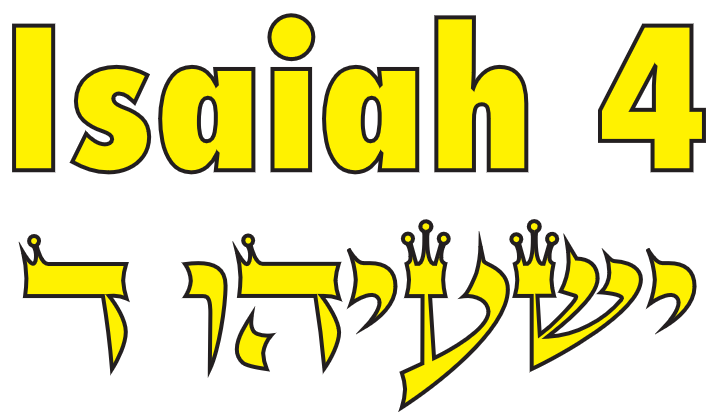 Isaiah / ישעיה
http://www.matsati.com
Targum Jonathan son of Uziel Isaiah 4:1-6
4:1 And in that time seven women shall take hold of one man, saying, Of that which is ours we will eat, and of that which is ours we will cover ourselves: only let us be called by thy name, to take away our reproach. 4:2 At that time shall the Messiah of the Lord be for joy and for glory to those that are escaped, and those that keep the law shall be for greatness and for praise. 4:3 And it shall come to pass, that he that shall return to Zion, and he that is doing the law, shall be established in Jerusalem, he shall be called holy; every one that is written for eternal life shall see the consolation of Jerusalem. 4:4 When the Lord shall have put away the filth of the daughters of Zion, and when He shall have removed from her midst those that are shedding the innocent blood, which is in Jerusalem, by the word of judgment, and by the word of consummation. 4:5 And the Lord will create upon every holy place of the mountain of Zion, and upon the place of the house of His Shekinah a cloud of glory; which shall be shadowing over it by day, and a thick cloud and a brightness as of flaming fire by night; because of the excellency of the glory which He has promised to bring upon it, the Shekinah shall be protecting it with a protection. 4:6 And over Jerusalem shall be a tabernacle of clouds, to overshadow it by day from the scorching heat, and for a place of refuge from storm and from rain. (TgJ)
Isaiah / ישעיה
http://www.matsati.com
Ibn Ezra on Isaiah 4:2:1
The branch of the Lord. Some refer this to Hezekiah; I think that it signifies the righteous portions of the inhabitants of Jerusalem that will be saved.

Avot D'Rabbi Natan 34:11
Ten entities are considered truly “alive.” 1. The Holy Blessed One, as it says (Jeremiah 10:10), “The Eternal is truly God; He is a living God.” 2. The Torah is called a Living Torah, as it says (Proverbs 3:18), “It is a Tree of Life for those who hold fast to it, and all its supporters are happy.” 3. Israel are called Alive, as it says (Deuteronomy 4:41), “And you, who cling to the Eternal your God, you are all alive today.” 4. A righteous person is called Life, as it says (Proverbs 11:30), “The fruit of the righteous is the Tree of Life.” 5. The Garden of Eden is called Living, ([as it says (Psalms 116:9), “I will walk before the Eternal in the land of the living.” 6. One of the trees in the Garden was called the Tree of Life,]) as it says (Genesis 2:9), “and the Tree of Life in the midst of the Garden. 7. The Land of Israel is called the Land of the Living, as it says (Ezekiel 26:20), “I will place radiance in the land of the living.” (Jerusalem is called Living, as it says [Psalms 116:9)], “I will walk before the Eternal in the land of the living.”) 8. Acts of kindness are called Life, as it says (Psalms 63:4), “For Your kindness is better than life; my lips will praise You.” 9. A wise person is called Life, as it says (Proverbs 13:14), “The Torah of the wise is the source of life.” 10. Water is called Living, as it says (Zechariah 14:8), “On that day, living waters will come forth from Jerusalem.”
Isaiah / ישעיה
http://www.matsati.com
Talmud Bava Batra 75b:4
With regard to the righteous, this is as we have just said. With regard to the Messiah, this is as it is written: “And this is his name whereby he shall be called, the Lord is our righteousness” (Jeremiah 23:6). With regard to Jerusalem, this is as it is writ-ten: “It shall be eighteen thousand reeds round about. And the name of the city from that day shall be, the Lord is there [shamma]” (Ezekiel 48:35). Do not read the word as “there” [shamma]; rather, read it as: The Lord is its name [shemah]. Rabbi Elazar says: In the future, the righteous will have the name: Holy, recited before them, as one recites before the Holy One, Blessed be He; as it is stated: “And it shall come to pass, that he who is left in Zion, and he who remains in Jerusalem, shall be called holy” (Isaiah 4:3).
Isaiah / ישעיה
http://www.matsati.com
Romans 4:1-8
4:1  What shall we say then that Abraham our father, as pertaining to the flesh, hath found? 4:2  For if Abraham were justified by works, he hath whereof to glory; but not before God. 4:3  For what saith the scripture? Abraham believed God, and it was counted unto him for righteousness. 4:4  Now to him that worketh is the reward not reckoned of grace, but of debt. 4:5  But to him that worketh not, but believeth on him that justifieth the ungodly, his faith is counted for righteousness. 4:6  Even as David also describeth the blessedness of the man, unto whom God imputeth righteousness without works, 4:7  Saying, Blessed are they whose iniquities are forgiven, and whose sins are covered. 4:8  Blessed is the man to whom the Lord will not impute sin. (KJV)
Isaiah / ישעיה
http://www.matsati.com
Galatians 2:16 (Peshitta)
 ܡܶܛܽܠ ܕ݁ܝܳܕ݂ܥܺܝܢܰܢ ܕ݁ܠܳܐ ܡܶܙܕ݁ܰܕ݁ܰܩ ܒ݁ܰܪܢܳܫܳܐ ܡܶܢ ܥܒ݂ܳܕ݂ܶܐ ܕ݁ܢܳܡܽܘܣܳܐ ܐܶܠܳܐ ܒ݁ܗܰܝܡܳܢܽܘܬ݂ܳܐ ܕ݁ܝܶܫܽܘܥ ܡܫܺܝܚܳܐ ܐܳܦ݂ ܚܢܰܢ ܒ݁ܶܗ ܒ݁ܝܶܫܽܘܥ ܡܫܺܝܚܳܐ ܗܰܝܡܶܢܢ ܕ݁ܡܶܢ ܗܰܝܡܳܢܽܘܬ݂ܶܗ ܕ݁ܰܡܫܺܝܚܳܐ ܢܶܙܕ݁ܰܕ݁ܰܩ ܘܠܳܐ ܡܶܢ ܥܒ݂ܳܕ݂ܶܐ ܕ݁ܢܳܡܽܘܣܳܐ ܡܶܛܽܠ ܕ݁ܡܶܢ ܥܒ݂ܳܕ݂ܶܐ ܕ݁ܢܳܡܽܘܣܳܐ ܠܳܐ ܡܶܙܕ݁ܰܕ݁ܰܩ ܟ݁ܽܠ ܒ݁ܣܰܪ ܀ 
ב:טז   מֵטֻל דּיָדעִינַן דּלָא מֵזדַּדַּק בַּרנָשָׁא מֵן עבָדֵא דּנָמוּסָא אֵלָא בּהַימָנוּתָא דּיֵשׁוּע משִׁיחָא אָפ חנַן בֵּה בּיֵשׁוּע משִׁיחָא הַימֵנן דּמֵן הַימָנוּתֵה דַּמשִׁיחָא נֵזדַּדַּק ולָא מֵן עבָדֵא דּנָמוּסָא מֵטֻל דּמֵן עבָדֵא דּנָמוּסָא לָא מֵזדַּדַּק כֻּל בּסַר .
Galatians 2:16 (Hebrew)
ב:טז  אֲבָל מִפְּנֵי שֶׁיּוֹדְעִים אֲנַחְנוּ שֶׁלּא־יִצְדַּק אָדָם מִתּוֹךְ מַעֲשֵׂי הַתּוֹרָה כִּי אִם־בֶּאֱמוּנַת יֵשׁוּעַ הַמָּשִׁיחַ גַּם־אֲנַחְנוּ הֶאֱמַנּוּ בַּמָּשִׁיחַ יֵשׁוּעַ לְמַעַן נִצְדַּק מֵאֱמוּנַת הַמָּשִׁיחַ וְלֹא מִמַּעֲשֵׂי הַתּוֹרָה כִּי מִמַּעֲשֵׂי הַתּוֹרָה לֹא יִצְדַּק כָּל־בָּשָׂר׃
Galatians 2:16
2:16  Knowing that a man is not justified by the works of the law, but by the faith of Jesus Christ, even we have believed in Jesus Christ, that we might be justified by the faith of Christ, and not by the works of the law: for by the works of the law shall no flesh be justified. (KJV)
Isaiah / ישעיה
http://www.matsati.com
Ephesians 2:8-9 (Peshitta)
ܒ݁ܛܰܝܒ݁ܽܘܬ݂ܶܗ ܗ݈ܽܘ ܓ݁ܶܝܪ ܐܶܬ݂ܦ݁ܪܶܩܢ ܒ݁ܗܰܝܡܳܢܽܘܬ݂ܳܐ ܘܗܳܕ݂ܶܐ ܠܳܐ ܗ݈ܘܳܬ݂ ܡܶܢܟ݂ܽܘܢ ܐܶܠܳܐ ܡܰܘܗܰܒ݂ܬ݁ܳܐ ܗ݈ܝ ܕ݁ܰܐܠܳܗܳܐ ܀ ܠܳܐ ܡܶܢ ܥܒ݂ܳܕ݂ܶܐ ܕ݁ܠܳܐ ܐ݈ܢܳܫ ܢܶܫܬ݁ܰܒ݂ܗܰܪ ܀ 
ח  בּטַיבּוּתֵה הוּ גֵּיר אֵתפּרֵקן בּהַימָנוּתָא והָדֵא לָא הוָת מֵנכוּן אֵלָא מַוהַבתָּא הי דַּאלָהָא. ט  לָא מֵן עבָדֵא דּלָא אנָשׁ נֵשׁתַּבהַר

Ephesians 2:8-9 (Hebrew)
ח  כִּי־בַחֶסֶד נוֹשַׁעְתֶּם עַל־יְדֵי הָאֱמוּנָה וְלֹא מִיֶּדְכֶם הָיְתָה זֹּאת כִּי־מַתַּת אֱלֹהִים הִיא׃ט לֹא מִתּוֹךְ הַמַּעֲשִׂים שֶׁלּא יִתְהַלֵּל אִישׁ׃

Ephesians 2:8-9
2:8  For by grace are ye saved through faith; and that not of yourselves: it is the gift of God: 2:9  Not of works, lest any man should boast. (KJV)
Isaiah / ישעיה
http://www.matsati.com
Rashi on Isaiah 4:4 Part 2
filth Defilement, as its Aramaic translation; i.e. to say, when He will remove their iniquity through chastening and purging from the world.
Talmud Bava Batra 75b:2
§ The Gemara returns to the aforementioned verse: “And the Lord will create over the whole habitation of Mount Zion, and over those who are invited to it, a cloud and smoke by day” (Isaiah 4:5). What is the meaning of the phrase: “And over those who are invited to it”? Rabba says that Rabbi Yoḥanan says: Jerusalem of the World-to-Come is not like Jerusalem of this world. With regard to Jerusalem of this world, anyone who wants to ascend there can ascend. With regard to Jerusalem of the World-to-Come, only those who are invited to it can ascend.
Talmud Bava Batra 75a:14
§ And Rabba says that Rabbi Yoḥanan says: In the future, the Holy One, Blessed be He, will fashion seven canopies for each and every righteous individual, as it is stated: “And the Lord will create over the whole habitation of Mount Zion, and over those who are invited to it, a cloud and smoke by day, and the shining of a flaming fire by night; for over all the glory shall be a canopy” (Isaiah 4:5). This teaches that for each and every righteous individual, the Holy One, Blessed be He, fashions for him a canopy seven times over, in accordance with his honor, i.e., greater individuals receive grander and larger canopies.
Isaiah / ישעיה
http://www.matsati.com
Rabbinic Literature
ספרות רבנית

Part 4
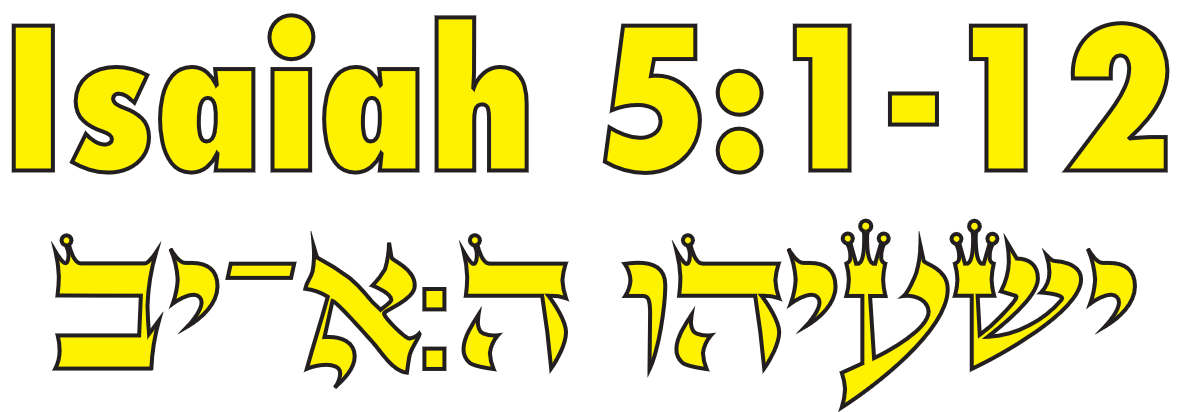 Isaiah / ישעיה
http://www.matsati.com
Targum Jonathan son of Uziel Isaiah 5:1-12
5:1 The prophet said, Now I will sing unto Israel, who is like unto a vineyard, the seed of Abraham, my beloved, a song of my beloved, concerning his vineyard. My people, my beloved Israel, I gave to them an inheritance in a high mountain, in a fat land. 5:2 I sanctified them, and I made them glorious, I propped them up as a precious vine; and I built my sanctuary in the midst of them; and I gave also mine altar to make an atonement for their sins; and I thought that they should do good works before me, but they did evil works. 5:3 The prophet said unto them: They have revolted from the law, and are not willing to return. Now, O inhabitants of Jerusalem, and men of Judah, judge now a judgment between me and my people. 5:4 What more good could I have thought to do to them, which I have not done to them? And what is this? I have thought that they should do good; but they have done evil. 5:5 And now, now I will tell you what I will do to my people; I will cause my Shekinah to remove from them, and they shall be for a spoil; I will break down the house of their sanctuary, and they shall be for a treading down. 5:6 I will make them abandoned ones; they shall not be visited, neither shall they be supported; and they shall be cast out and forsaken. I will command the prophets that they do not prophesy to them prophecy. 5:7 For the people of the Lord of hosts is the house of Israel, and the men of Judah his pleasant plant. And I thought that they should do judgment, but, behold, they are oppressors; I thought that they should do righteousness, but, behold, they are multiplying sins. 5:8 Woe unto them that join house to house; the field of violence they bring nigh to their fields, saying, Until we possess every place; and they think they shall dwell alone in the midst of the land. 5:9 The prophet said, With mine ears I have heard when this was decreed from before the Lord of hosts, Of a truth many houses shall be desolate, even the great and the fair, without inhabitant. 5:10 Because of the sin of not giving tithes, the place of ten acres of vineyard shall produce one bath; and the place where a cor of seed was sown shall produce three measures. 5:11 Woe unto them that rise up early in the morning, chasing after drink of old wine, delaying to separate; tarrying upon their couches till the dawn of the morning. The wine of oppression inflames them! 5:12 And in their feasts are the harp, and the viol, the cithara, the organ, and the wine: and the law of the Lord they regard not, neither consider the work of His power. (TgJ)
Isaiah / ישעיה
http://www.matsati.com
Sifrei Devarim 306:1
R. Meir was wont to say: When Israel were meritorious, they bore witness over themselves, viz. (Joshua 24:22) "And Joshua said to the people: Bear witness over yourselves that you have chosen the L-rd to serve Him. And they said: We are witnesses." When they went astray, viz. (Hoshea 12:1) "Ephraim has surrounded Me with falsehood, and the house of Israel with deceit," the tribe of Judah and Benjamin testified against them, viz. (Isaiah 5:3-4) "And now, dweller of Jerusalem and man of Judah. What more could have been done for my vineyard that I did not do for it?" When the tribe of Judah went astray, viz. (Malachi 2:11) "Judah has been faithless, etc.", He had the prophets bear witness against them, viz. (II Kings 17:13) "The L-rd has borne witness against Israel and Judah by the prophets of every vision, etc." When they went astray with the prophets, viz. (II Chronicles 36:16) "And they mocked the messengers of G-d and despised His prophets," He had the heavens bear witness against them, viz. (Devarim 4:26, 30:19) "I call to bear witness against you this day, the heavens." When they went astray with the heavens, viz. (Jeremiah 7:17) "Do you not see what they are doing in the cities of Judah and in the streets of Jerusalem? (18) The children are gathering wood, and the gatherers are kindling the fire, and the women are kneading dough to make cakes for the queen of heaven!" — ...
Isaiah / ישעיה
http://www.matsati.com
Midrash Mishlei 19:3
... R’ Huna said: the Messiah is called by seven names, and they are – magnified, Our Righteousness, Shoot, Consoler, David, Shiloh, and Eliyahu. Magnified from where? As it says, “May his name be forever; before the sun, his name will be magnified…” (Tehillim 72:17) Our Righteousness from where? As it says, “…and this is his name that he shall be called, The Lord is our righteousness.” (Yirmiyahu 23:6) Shoot from where? As it says, “…Behold a man whose name is the Shoot…” (Zechariah 6:12) Consoler from where? As it says, “For the Lord shall console Zion…” (Yeshayahu 51:3) David from where? As it says, “…and He performs kindness to His anointed; to David and to his seed forever.” (Tehillim 18:51) Shiloh from where? As it says, “…until Shiloh comes, and to him will be a gathering of peoples.” (Bereshit 49:10) Eliyahu from where? As it says, “Lo, I will send you Elijah the prophet before the coming of the great and awesome day of the Lord…” (Malachi 3:23)
Isaiah / ישעיה
http://www.matsati.com
Rashi on Isaiah 5:7:1
For the vineyard of the Lord of Hosts is the House of Israel To this vineyard are you compared, O House of Israel, for all that He did for this vineyard, He did for Israel. The vineyard represents Adam, for we find in Midrash Aggadah, in many places in Tanhuma, and in Genesis Rabbah [that] these passages are expounded concerning him, e.g., Adam was not expelled from Paradise until he reviled and blasphemed, as it is said: And He hoped to produce grapes,... (Gen. Rabbah 19:12). And in another place we find: He appointed guards over him that he should not eat from the Tree of Life, as it is said (verse 6): “And I will command the clouds...” (ibid. 21:8). And in this manner, [the following verses] can be expounded concerning him:

Rashi on Isaiah 5:7:21
For the vineyard of the Lord of Hosts is the House of Israel For the House of Israel is to Me like that vineyard; The ten tribes were to Me like a vineyard producing wine, like an olive orchard, in a fat corner, in a fat land, [producing anointing] oil for the priesthood, [anointing] oil for the kingdom, oil for the Menorah, oil for the meal offerings. I fenced them in first with the encirclement of the clouds of glory in the desert and I cleared them of stones, i.e., I cleansed them of the transgressors of the generation. I planted them with the choicest vines (שׂוֹרֵק) six hundred and six commandments, like the numerical value of שׂוֹרֵק, I added for them to the seven commandments that the children of Noah were commanded. I built a tower in their midst, My Tabernacle and My Temple, and also a vat, the altar and the pits [the pits by the side of the altar into which the remainder of the libations was poured.]
Isaiah / ישעיה
http://www.matsati.com
Talmud Bavli Shabbat 119b:7
The Gemara suggests additional reasons for the destruction of Jerusalem. Rabbi Abbahu said: Jerusalem was destroyed only because its citizens intentionally omitted recitation of Shema morning and evening, as it is stated: “Woe to those who rise early in the morning and pursue the drink and are aflame from wine until late in the evening” (Isaiah 5:11). And it is written in the continuation of that passage: “And their drinking parties have lyre and lute, drum and flute and wine, and they do not look upon the actions of God, and they do not see His hands’ creations” (Isaiah 5:12). This means that in the morning and evening, when the Jews should have been reciting Shema, they were drinking wine and liquor. And it is written in that passage: “Therefore My nation is being exiled for its ignorance; its honor will die of hunger and its multitudes will be parched with thirst” (Isaiah 5:13).
Isaiah / ישעיה
http://www.matsati.com
ספר דברים פרק ד
ד   שְׁמַ֖ע יִשְׂרָאֵ֑ל יְהוָ֥ה אֱלֹהֵ֖ינוּ יְהוָ֥ה׀ אֶחָֽד׃ ה   וְאָ֣הַבְתָּ֔ אֵ֖ת יְהוָ֣ה אֱלֹהֶ֑יךָ בְּכָל־לְבָבְךָ֥ וּבְכָל־נַפְשְׁךָ֖ וּבְכָל־מְאֹדֶֽךָ׃ ו   וְהָי֞וּ הַדְּבָרִ֣ים הָאֵ֗לֶּה אֲשֶׁ֨ר אָנֹכִ֧י מְצַוְּךָ֛ הַיּ֖וֹם עַל־לְבָבֶֽךָ׃ ז   וְשִׁנַּנְתָּ֣ם לְבָנֶ֔יךָ וְדִבַּרְתָּ֖ בָּ֑ם בְּשִׁבְתְּךָ֤ בְּבֵיתֶ֙ךָ֙ וּבְלֶכְתְּךָ֣ בַדֶּ֔רֶךְ וּֽבְשָׁכְבְּךָ֖ וּבְקוּמֶֽךָ׃

Devarim / Deuteronomy 6:4-7
6:4  Hear, O Israel: The LORD our God is one LORD: 6:5  And thou shalt love the LORD thy God with all thine heart, and with all thy soul, and with all thy might. 6:6  And these words, which I command thee this day, shall be in thine heart: 6:7  And thou shalt teach them diligently unto thy children, and shalt talk of them when thou sittest in thine house, and when thou walkest by the way, and when thou liest down, and when thou risest up. (KJV)
Isaiah / ישעיה
http://www.matsati.com